Algebra
8th Grade
By: Muna ishnaneh, Martina jarjoura
Table of contents
01
02
03
Introduction
Quote
Examples
04
Exercise
Introduction
The area of mathematics known as algebra aids in the representation of circumstances or problems as mathematical expressions. To create a meaningful mathematical expression, it takes variables like x, y, and z together with mathematical operations like addition, subtraction, multiplication, and division.
https://youtu.be/5Q0FlxcEEIw
Example of  algebra
Y×10=20
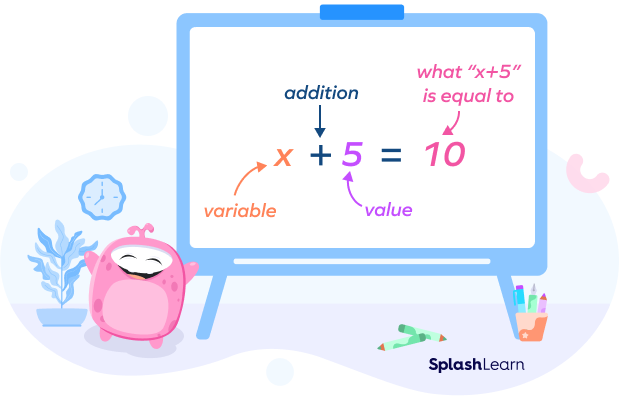 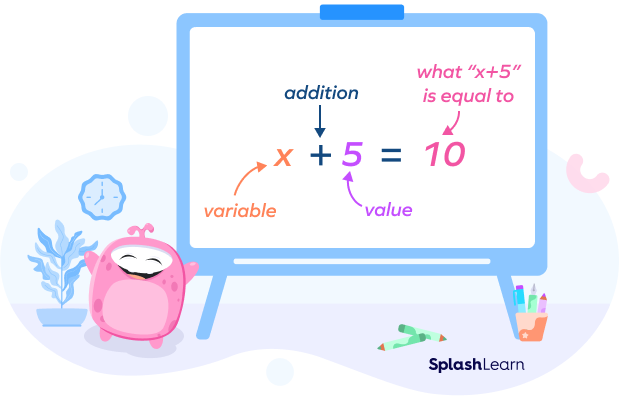 "Dear math: I'm so tired of always trying to find "y" your "x" left you"
By: Ingvi ómarsson
Do these exercises
Resourses
https://www.cuemath.com/algebra/
https://www.splashlearn.com/math-vocabulary/algebra/algebra
https://www.brainyquote.com/topics/algebra-quotes
Thanks!
Do you have any questions?